Title AI Agency
Pitch Deck
Here is where your presentation begins
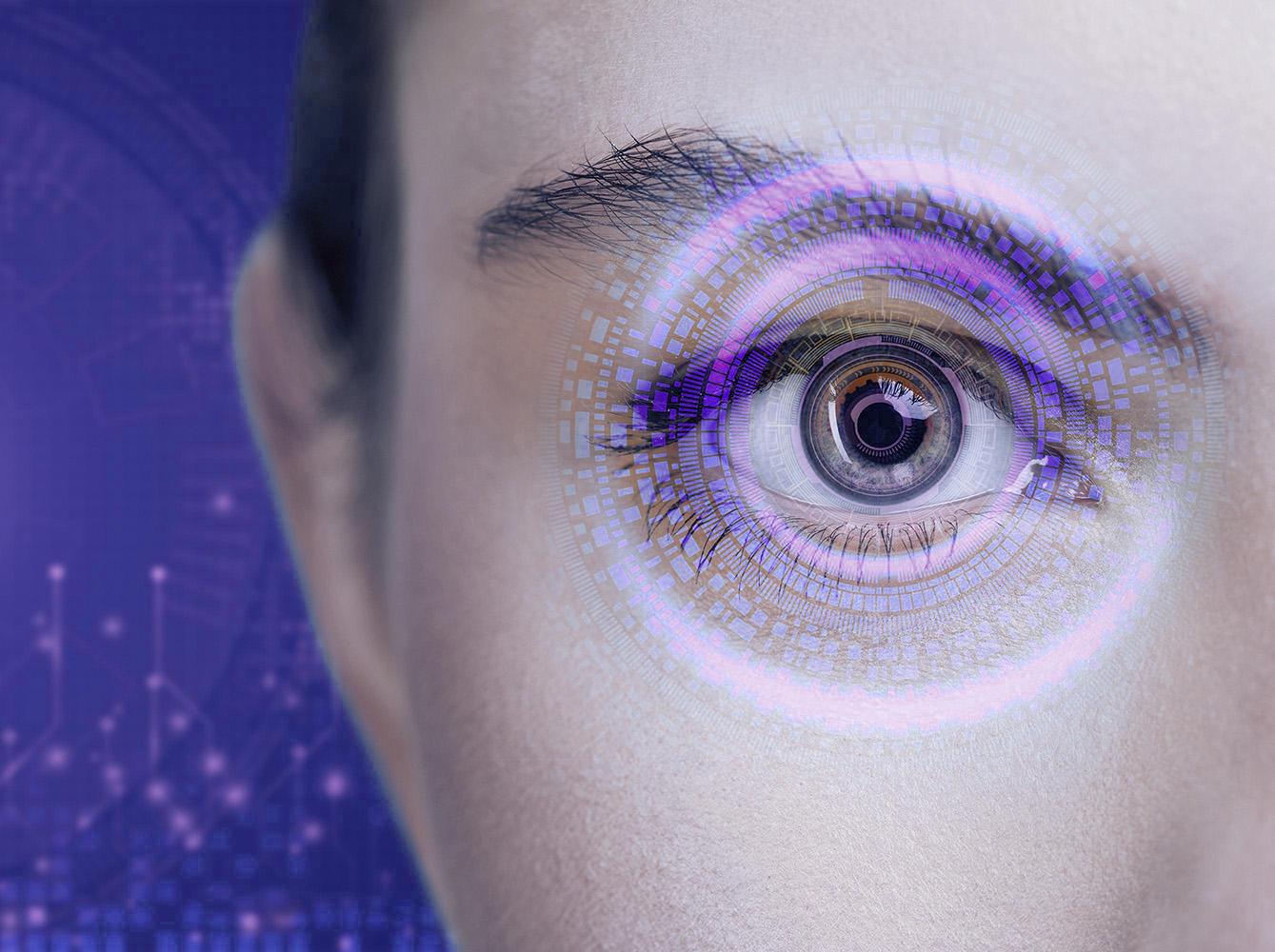 A picture always reinforces
the concept
Lorem Ipsum is simply dummy text of the printing and typesetting industry. Lorem Ipsum has been the industry's
Table of contents
Introduction
You can give a brief description of the topic you want to talk about here. For example, if you want to talk about Mercury, you can say that it’s the smallest planet in the entire Solar System
Title
01
You can enter a subtitle here if you need it